Introducing vTools Engage
Presenter: Sharlene Brown
R3 Member Recruitment & Retention Coordinator
15 April 2023
IEEE SoutheastCon 2023Orlando, Florida
1
vTools Engage!
CRM
vTools Engage is an interactive Customer Relationship Management (CRM) solution that was developed by MGA to enable volunteers and staff to
Engage members
Track member activities
Retain members
Convert non-members to members

Phase 1 – Sections.  Regions can see the Sections within. (Minimum Viable Product - MVP)
IEEE SoutheastCon 2023
Orlando, Florida
2
vTools Engage!
CRM Categories
Engagement
Recruitment
Retention
Members
Network
Actions
Contact
Available Actions:
View the list
Email
Print Mailing Labels (coming in a future version)
Download the list
IEEE SoutheastCon 2023
Orlando, Florida
3
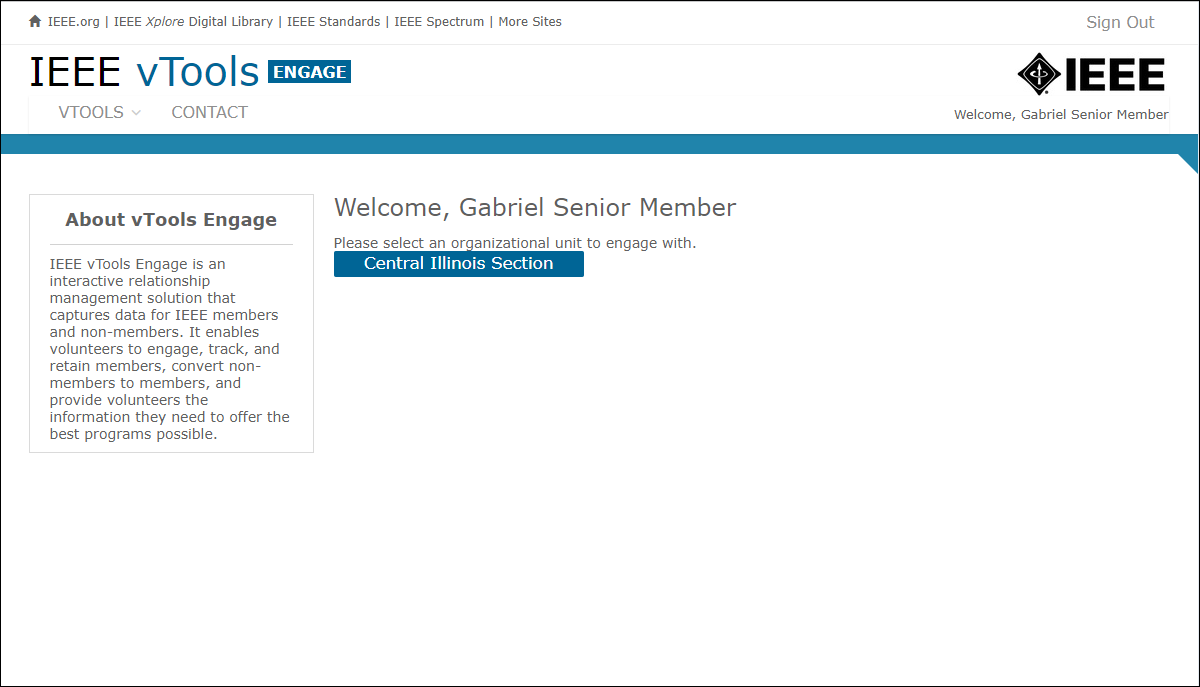 Sign in at: https://engage.vtools.ieee.org/
Section Officers will see only their Section.
Region officers will see the Sections within.
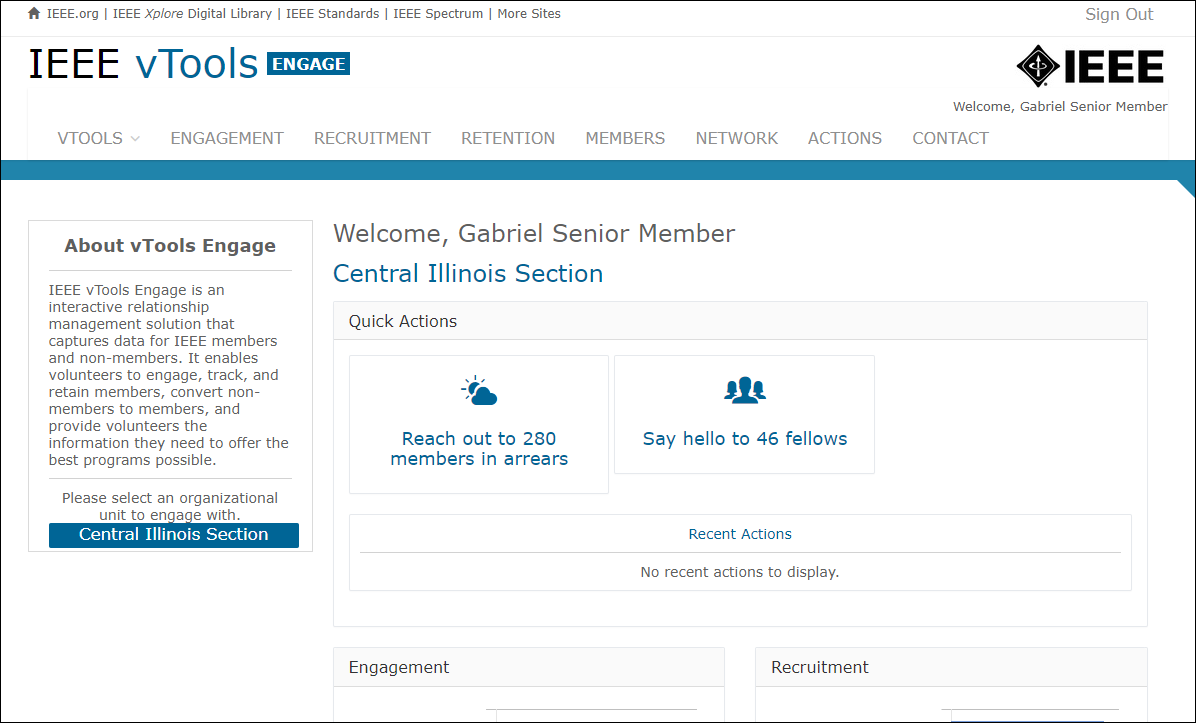 Quick Actions will automatically display here
Other Quick Actions include:
Welcome # new members
Remind # members to renew
Recent Actions will display here
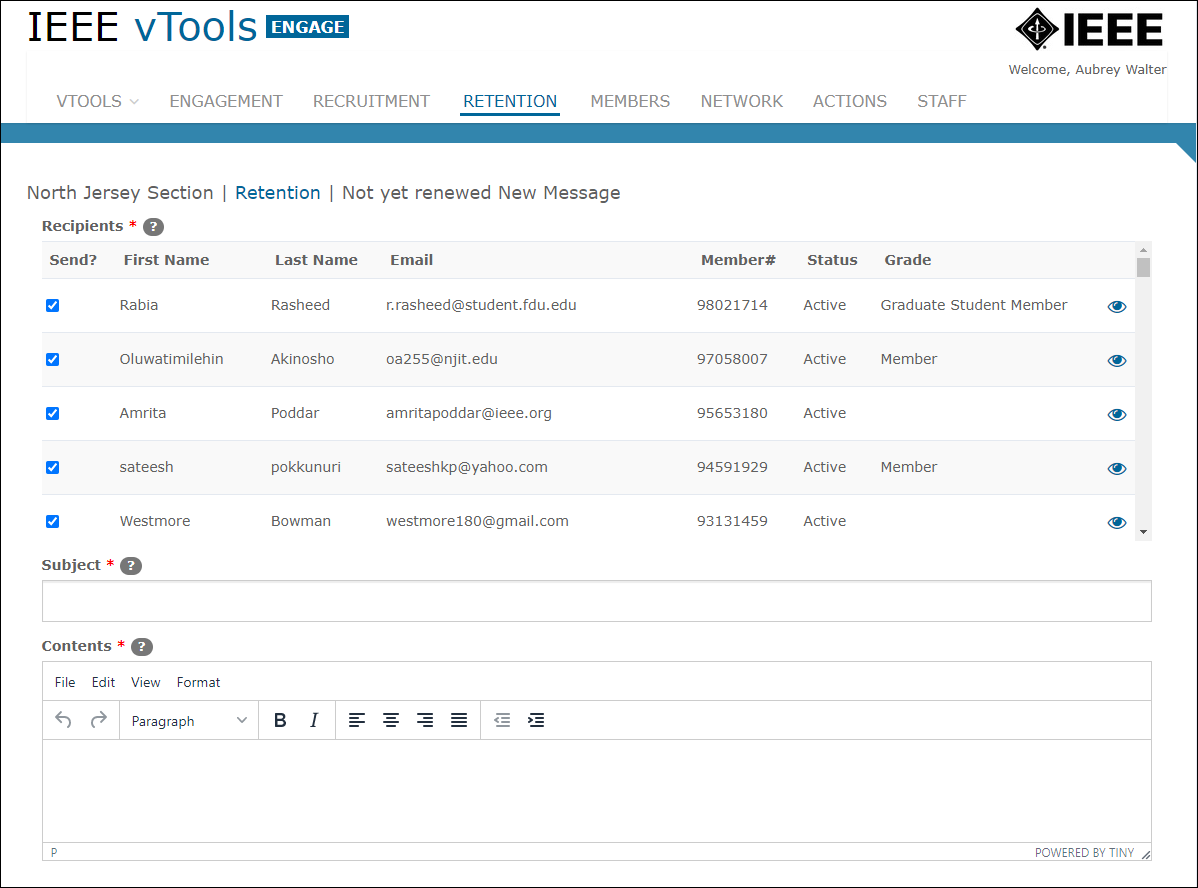 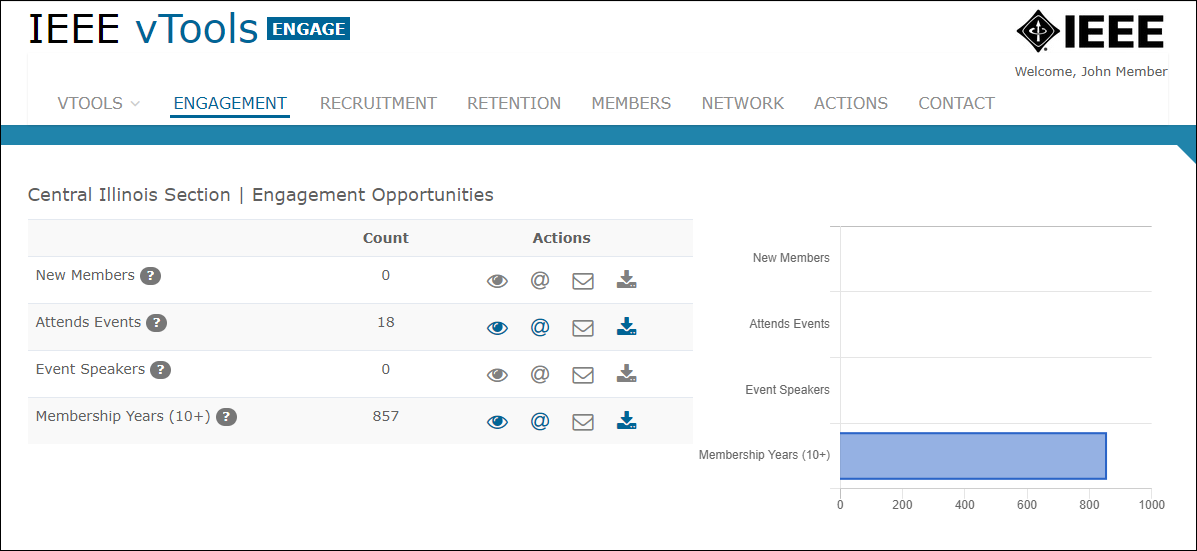 Print mailing labels (future)
View
Email
Download
Note: All emails sent from within Engage are GDPR/member communication compliant.
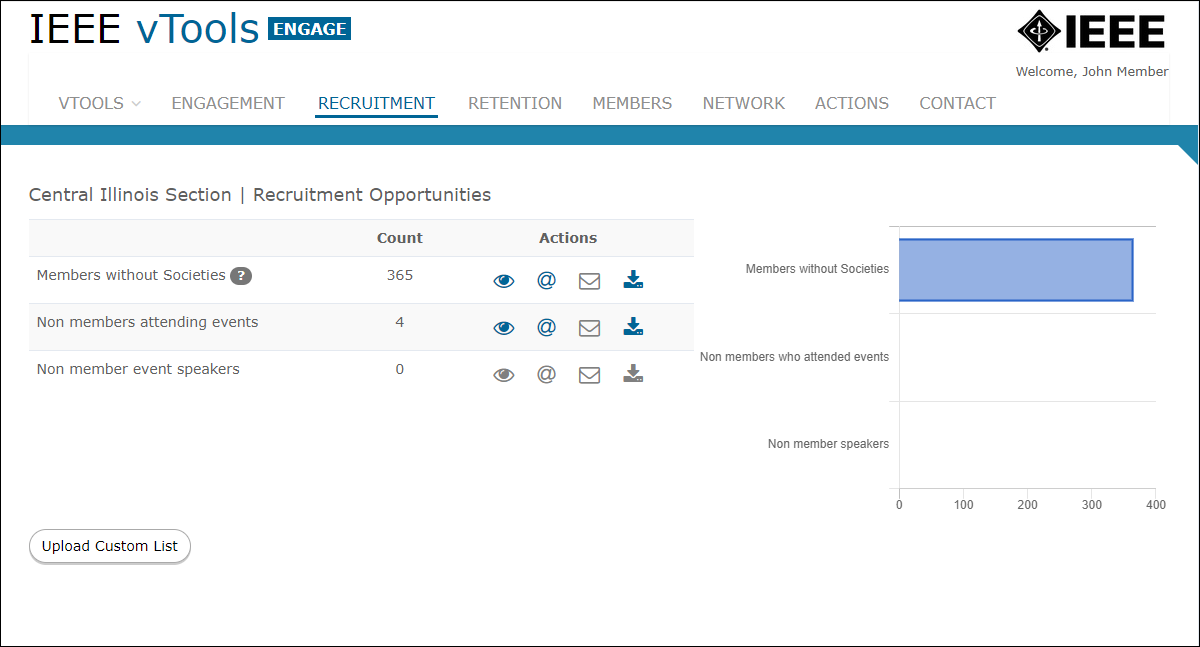 Same actions available here
Upload a custom list of contacts
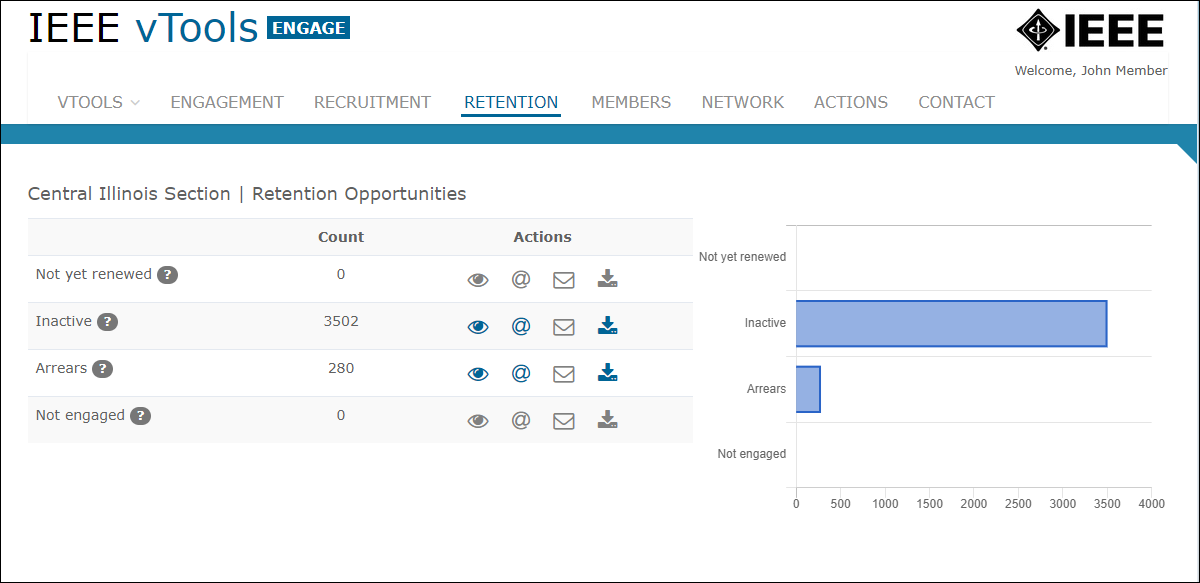 Same actions available here
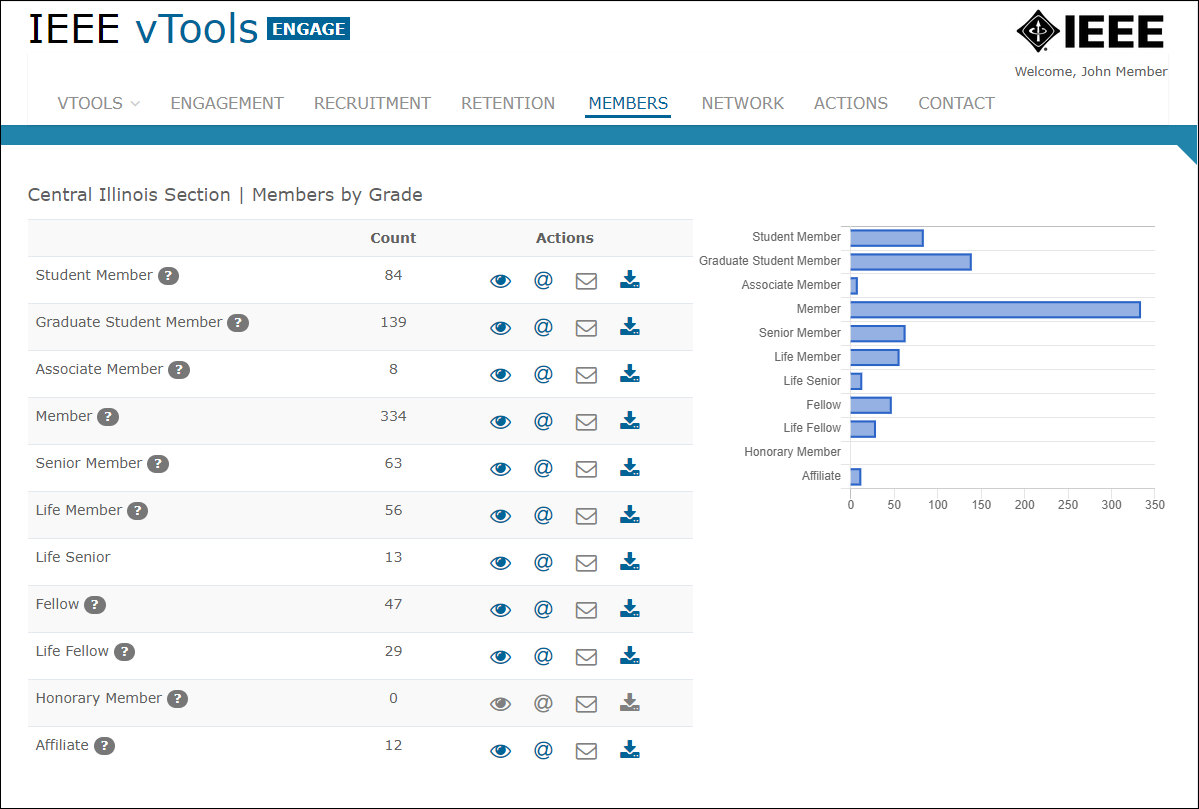 Same actions available here
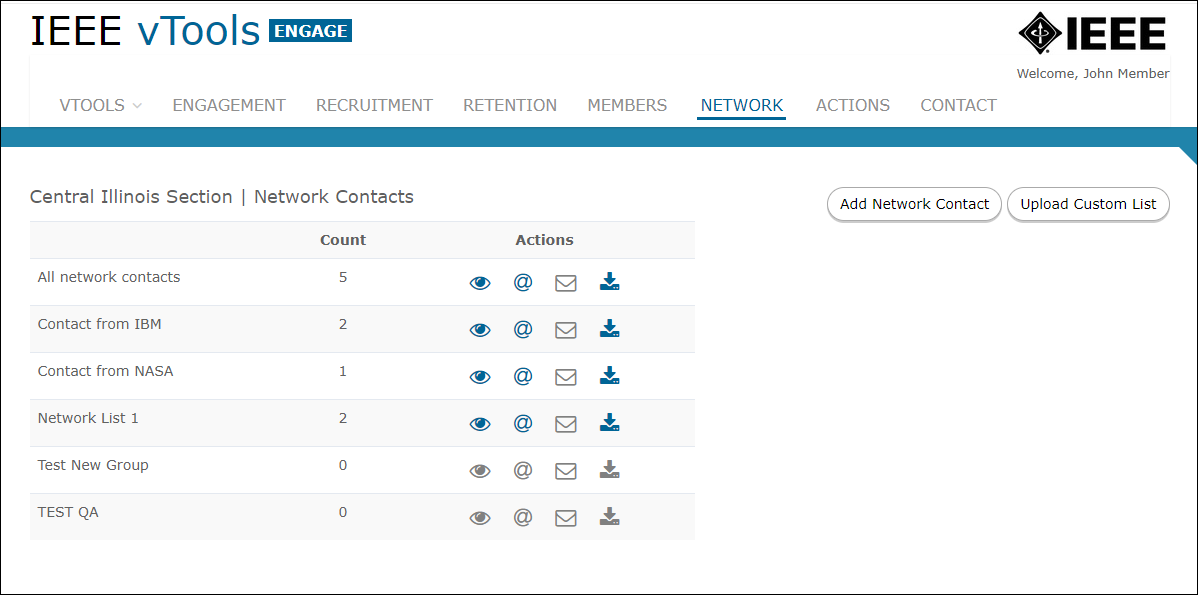 Keep track of your industry or institutional contacts
Same actions available here
Upload single contact or list of contacts
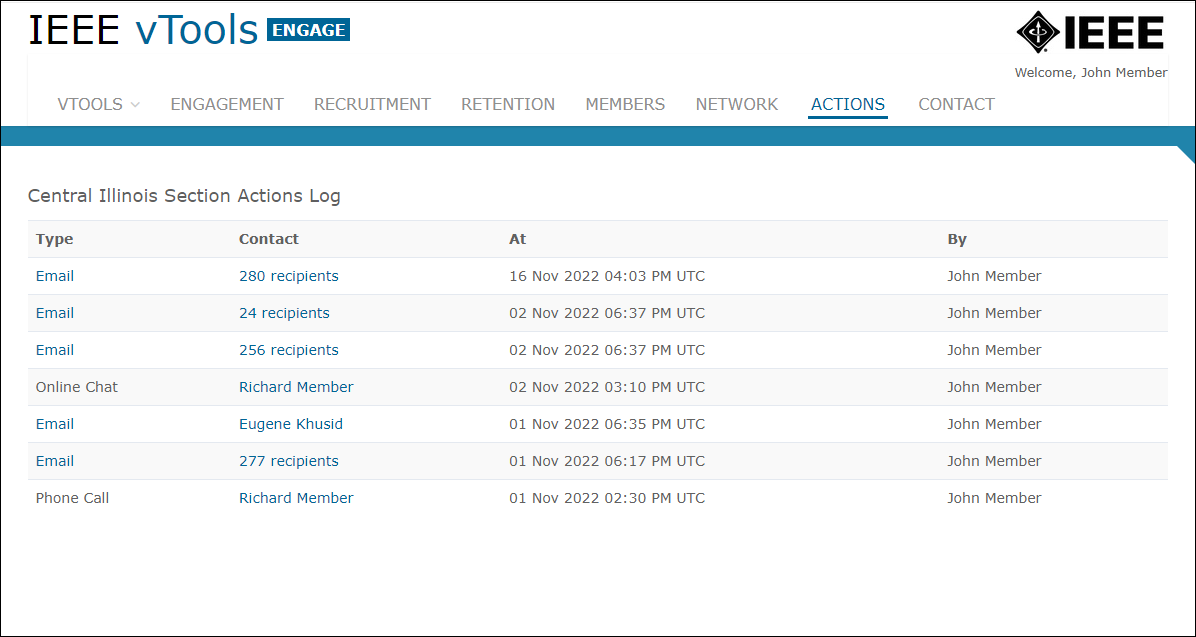 View recent activities taken within the CRM
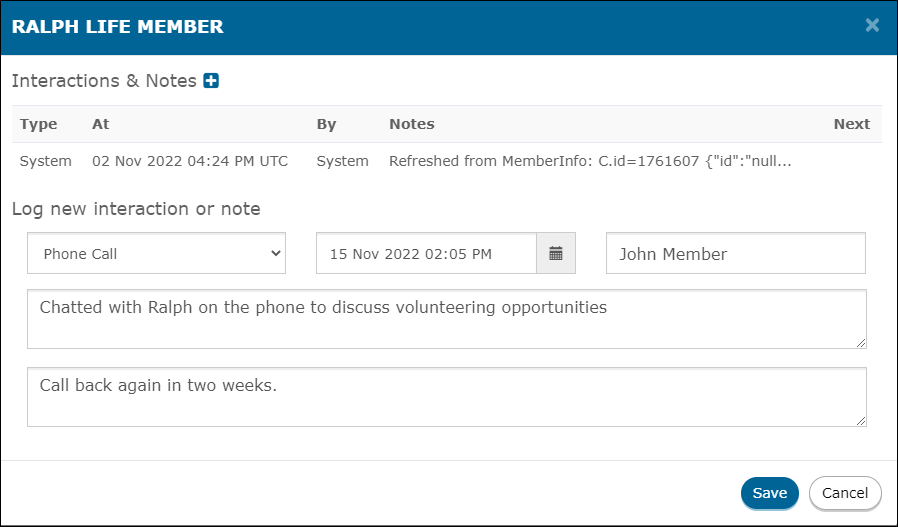 Record an interaction/note for a member or contact
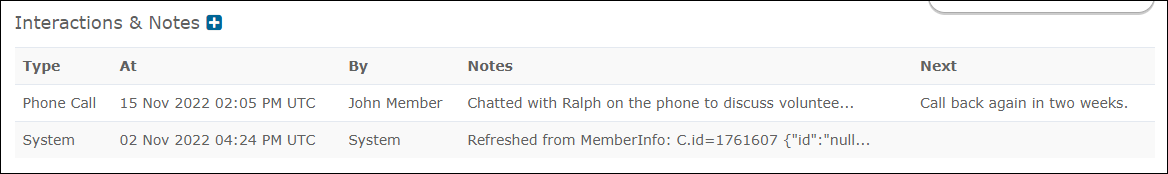 Log of interactions
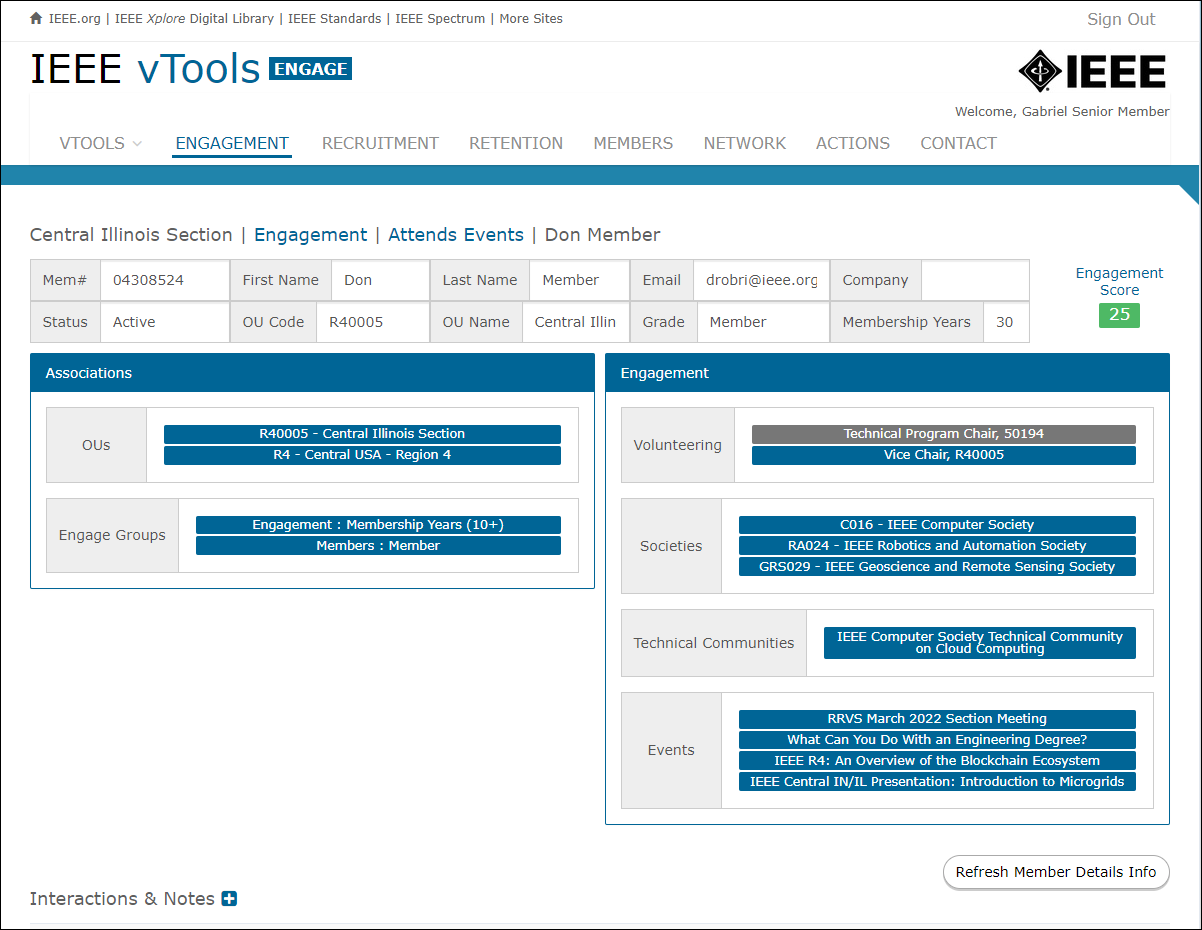 Individual member view example
Additional Information
View Tutorials here: https://kb.ieee.org/vtools/blog/kbtopic/engage/ 

Email:
sharlenenbrown@ieee.org

Questions?